Quality Adjustments of telecommunication services
Alexandra Schindlar and Manuel Koller
Directorate macro economics

Vienna
6 May 2021
Introduction
In former times tariff method, each time-distance combination was own weighted elementary aggregateonly one monopolist
Upcoming of mobile telephony and service providers for fixed telephonyActual usage method combined with consumer profilesweights for providers
Changes in importance of quality dimensions (speed instead of included minutes, GB), more bundles, problems with user profilestest of application of hedonic method
Telecommunication status quo
Actual usage method combined with consumer profiles
Get volume data from providers per tariff package; shows that older tariff packages are more representative than new ones (contract binding, …)
Currently used method creates problems when the price determining characteristics are changing but profiles react to slowly
More bundles, joint credit (eg. 100 minutes for calls within country and within EU), total packages
Data
Webpage that summarizes all packages available on the market at a certain point in time; Little bit less than 200 packages per month (contract and prepaid)
Consumers can insert their profile and get feedback about most suitable – in terms of lowest costs – tariff package(s)
Data are scraped since 12/2018 – prices (basic fee + additional costs, package descriptions in terms of included volume and other describing variables (contract, costs, network)
Page intention is not long-term comparison
Webscraping of telecom data
Tarife.at – a comparison portal listing most/all relevant offers for the Austrian market
Provider 1
Provider 2
Provider n
. . .
Comparison portal
Comparison portal collects tariff information from various providers
Webscraping using R
Package rvest
Crontab for scheduling
Once per week
Prices and details
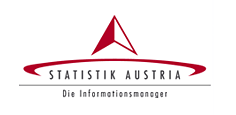 Webscraping of telecom data (1)
Webscraping of telecom data (2)
Problems and hassles which may arise
Page updates
Changes in design
Change of variable names
new variables (e.g. 5G)

Delay of sitemap update

Access problems/denials
IP-Block
Captchas
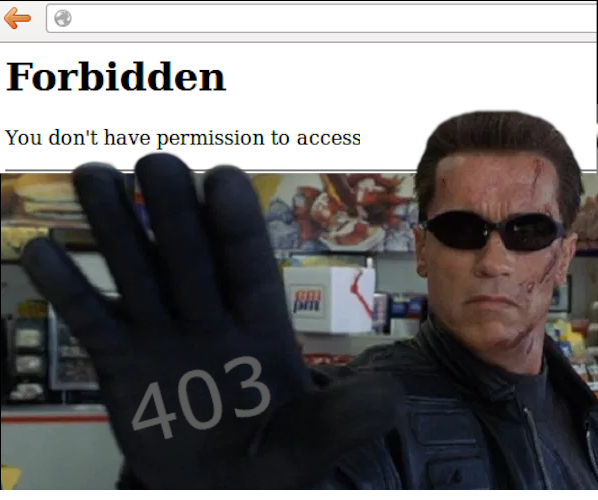 403
Forbidden!
Matched and unmatched packages
Methods
Index of average prices (all packages)
Matched model
Bridged overlap
Time product dummy hedonic model
Hedonic repricing model (reduced data set, replacing disappearing packages with new ones, similarity plus QA)
Time dummy method (full period and adjacent time period)
Included variables – single effect
Results – implicit methods
Results – explicit methods without weights
Results – hedonic with provider weights
Results - Overview
Integration into HICP calculation
Development of an automatic computation/ production system
Annual Service fee was included which is currently the main driver for price changes (increases)
Using information about package distribution – combining old and new tariff packages
Tariffs offered vs tariffs used
When did you get your last mobile phone contract and …
… how long do you keep it?
Offers change quite frequently
Problem!
Tariffs actually used don’t!
An index based on new offers only is ahead of the actual market
Introducing a lag for offers (1 year example)
2020
T1_Jan_20
T1_Feb_20
T1_Jan_laged_20
T1_Dec_20
T1_Jan_laged_20
T1_Feb_20_laged
T1_Mar_20_laged
. . .
T1_Nov_20_laged
T1_Mar_20
T1_Jan_20_laged
T1_Feb_20_laged
T1 no longer offered
2021
T1_Jan_21
T1_Jan_20_laged
T1_Feb_20_laged
T1_Mar_20_laged
. . .
T1_Nov_20_laged
T1_Dec_20_laged
T1_Feb_21
T1_Feb_20_laged
T1_Mar_20_laged
. . .
T1_Dec_20_laged
T1_Jan_21_laged
T1_Mar_20_laged
T1_Apr_20_laged
. . .
T1_Jan_21_laged
T1_Feb_21_laged
T1_Dez_20_laged
T1_Jan_21_laged
Outlook
Telecommunication is still a (fast) changing market with product innovations/ changes combined with price changes
Hedonics seem feasible and the results plausible
Webscraping proved to enlarge the sample of observed tariff packages and providers
Application for prepaid mobile telephony
Improvement of QA methods in the HICP Telecommunication product group
Please address queries to:
Alexandra Schindlar


Contact information:
Guglgasse 13, 1110 Vienna
phone: +43 (1) 71128-8067
Alexandra.schindlar@statistik.gv.at